What is contract cheating?
When you ask someone else (e.g. family, friend, tutor, contract cheating provider) to complete your assignments, tests, or exams for you, and then submit that academic work as if it were your own.

Is contract cheating allowed?
No, it is not allowed and is a very serious form of academic misconduct. Contract cheating may be categorized as plagiarism, cheating on quizzes, tests or final exams, inappropriate collaboration, personation, and/or fraud.

What are the consequences of contract cheating?
If you engage in contract cheating, this can lead to allegations of academic misconduct, which may result in a grade of “0,” suspension and expulsion. Contract cheating providers may also blackmail you and report you to your school for cheating.
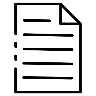 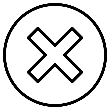 Contract cheating
What you need to know about outsourcing assessments
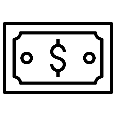 This work is licensed under a Creative Commons Attribution-NonCommercial-ShareAlike 4.0 International License.
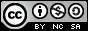 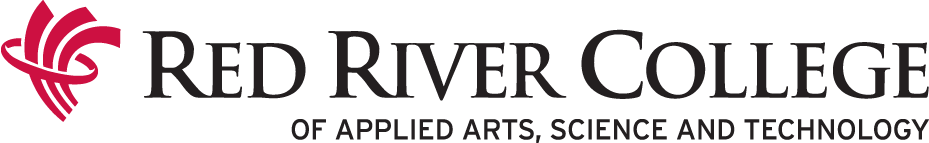 Source: Yorke, Sefcik, & Veeran-Colton (2020) Contract cheating and blackmail: A risky business. https://doi.org/10.1080/03075079.2020.1730313

Icons made by DinosoftLabs from www.flaticon.com
This resource is shared as part of the Manitoba Academic Integrity Network (MAIN)